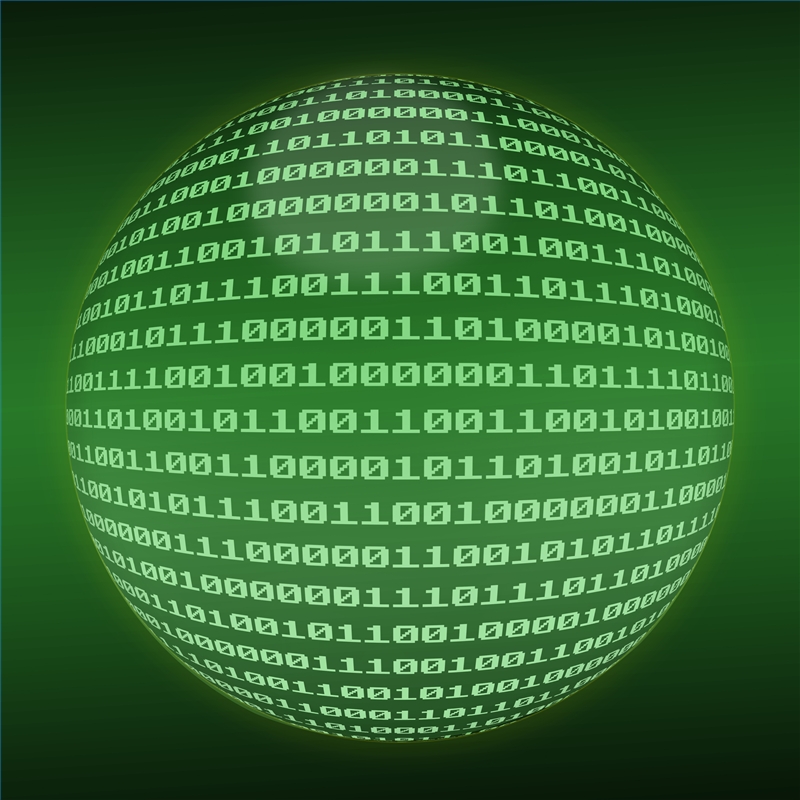 Digital Data
Microprocessor :
Computers are powered by microprocessors. 
The microprocessor is the “brain” of a computer . 
A microprocessor is made up of millions of tiny electronic switches. 
A switch can either be on or off .
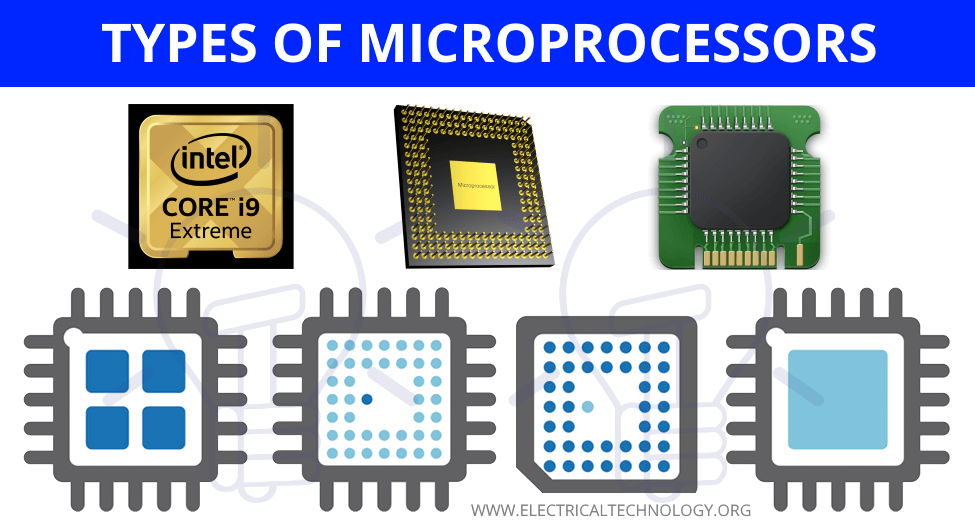 https://www.youtube.com/watch?v=wgbV6DLVezo
A computer stores and processes data in a simple format because it only understands these two states On and off .
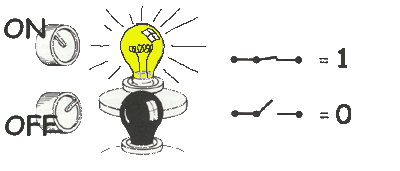 https://www.youtube.com/watch?v=glMcMhkPqvg
Binary system
The binary system only uses zero and one to represent data . 
Eight bits is called a byte . 
A computer uses binary to store text, images, video or audio.
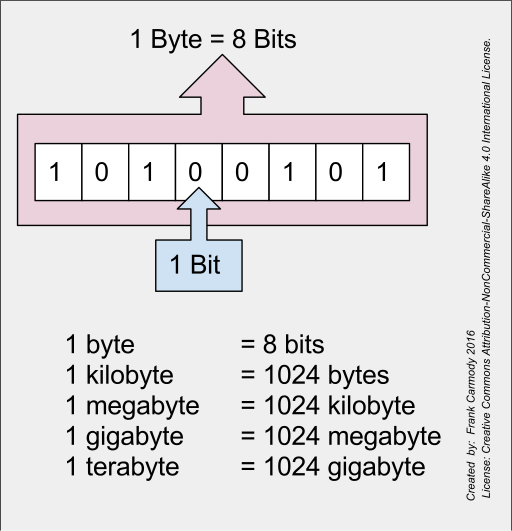 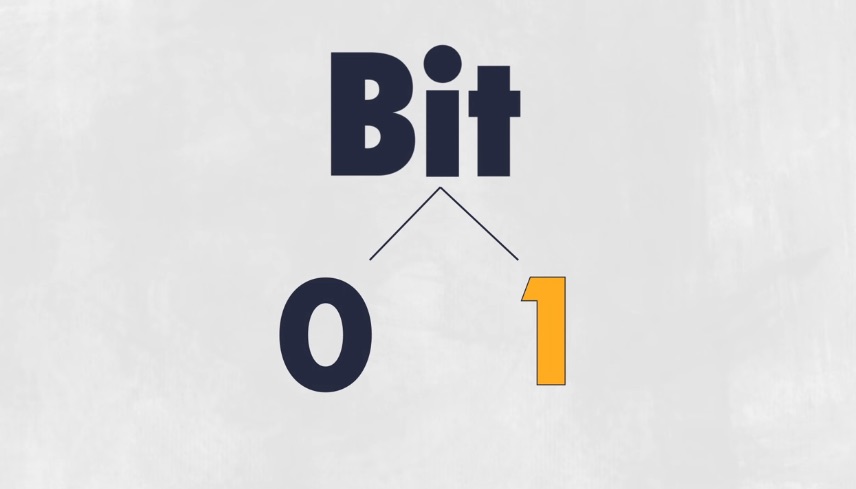 Binary vs. Decimal
The decimal number system uses 10 digits (0 to 9) 
The binary number uses two digits (0 and 1)
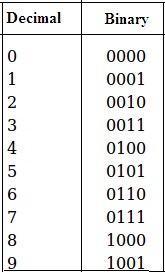 https://www.youtube.com/watch?v=2Z03p3yhGmk&t=36s
Measuring computer memory
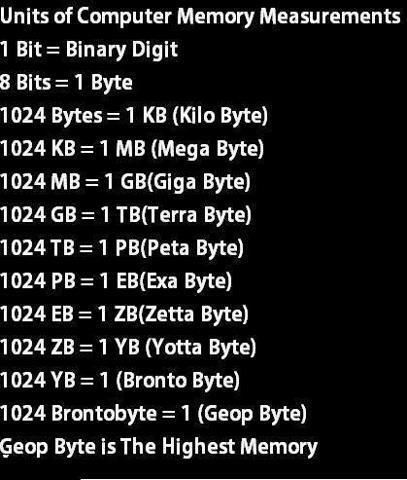